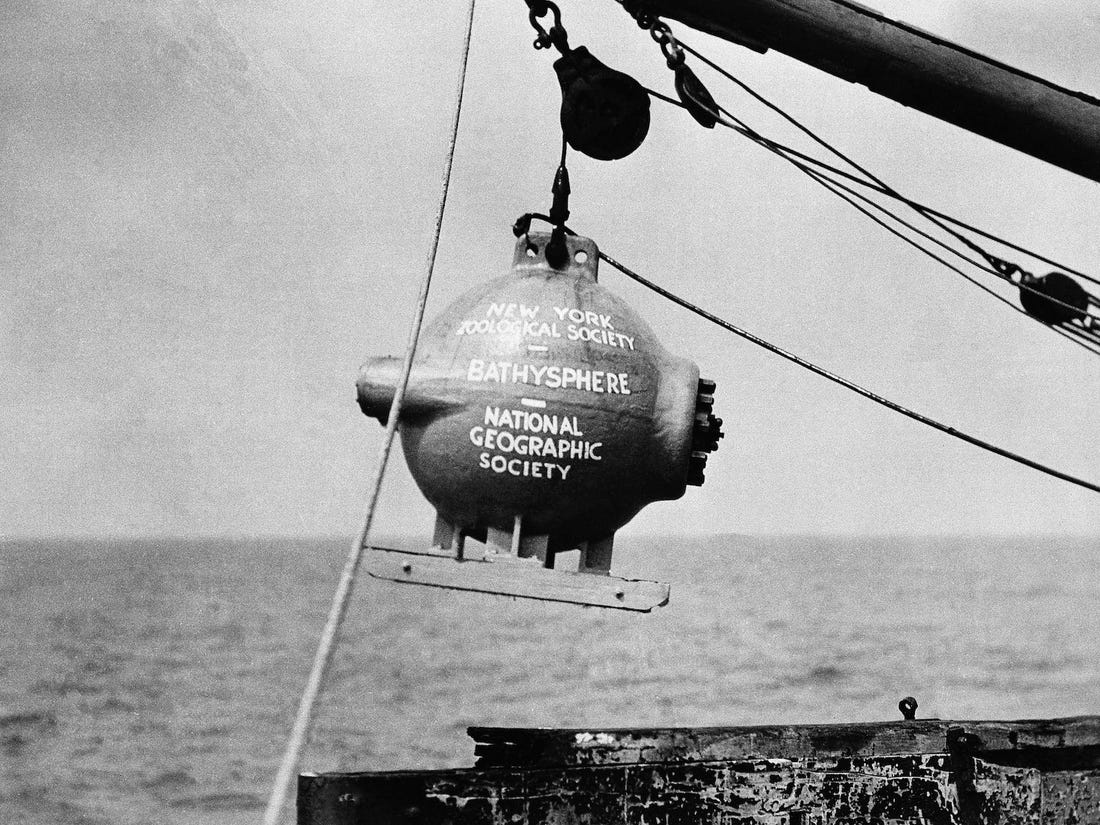 BERMUDA COLLEGE
Principles of Physics II
1.2 - Hydrostatic Pressure
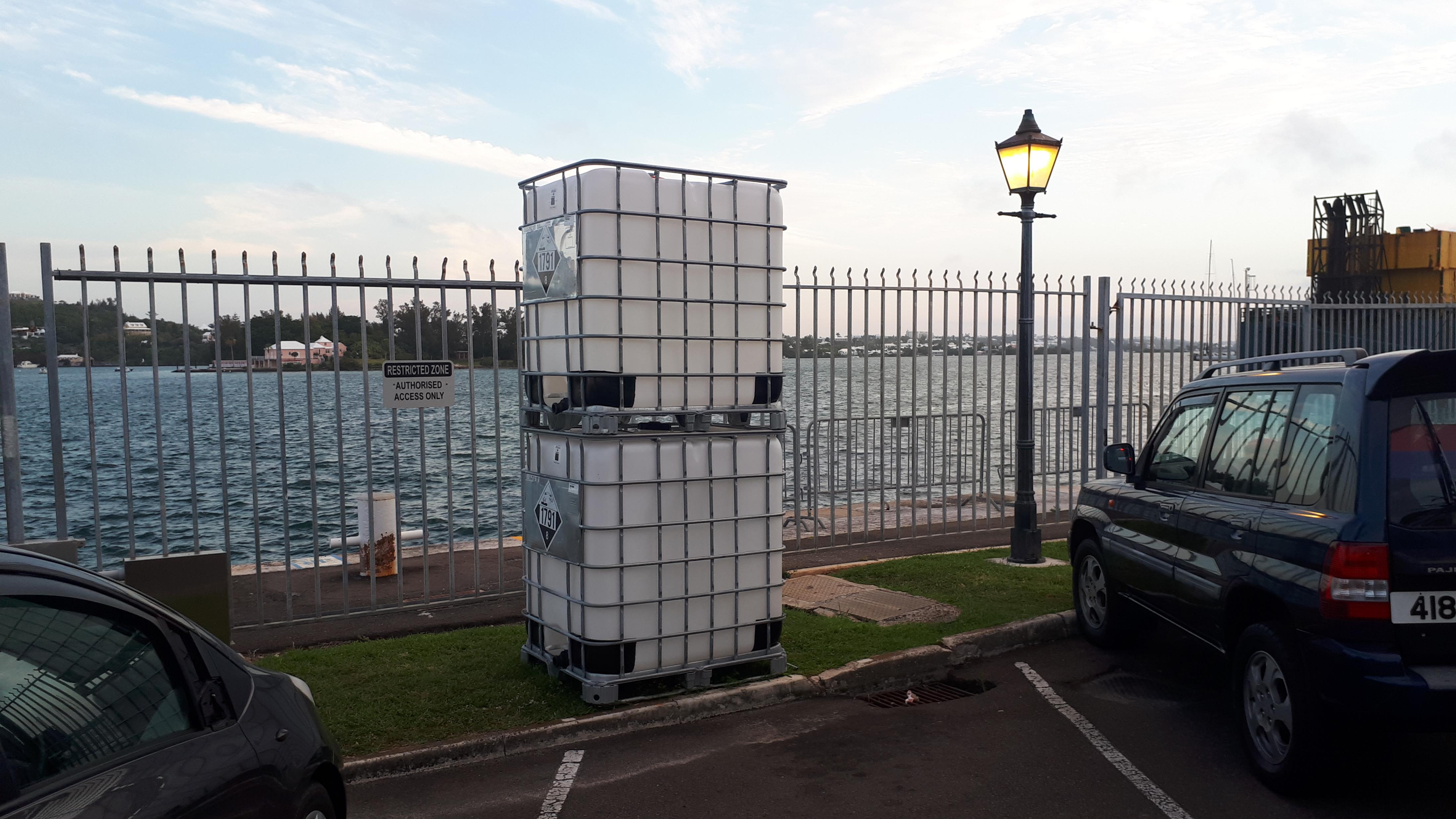 Numbers for water
Cut to demo
Demo spouting can
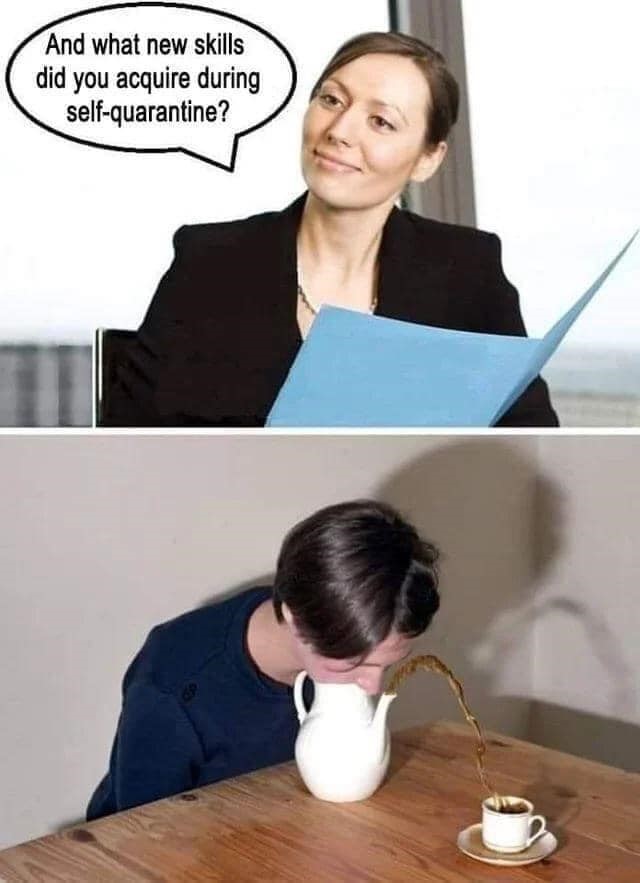 Strictly Speaking….
Internet meme during COVID lockdown…
Fluid Height can be used to measure pressure - manometer
Manometer – simple pressure gauge
Cut to demo
Demo a manometer
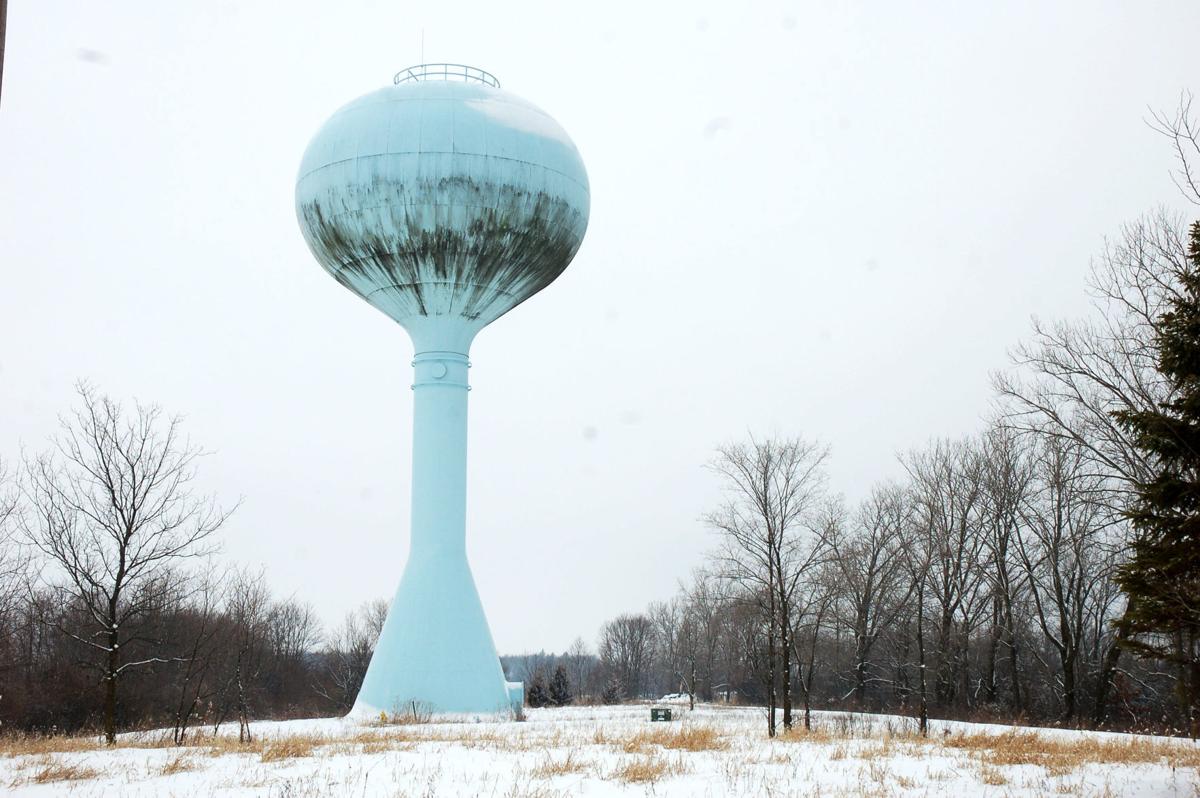 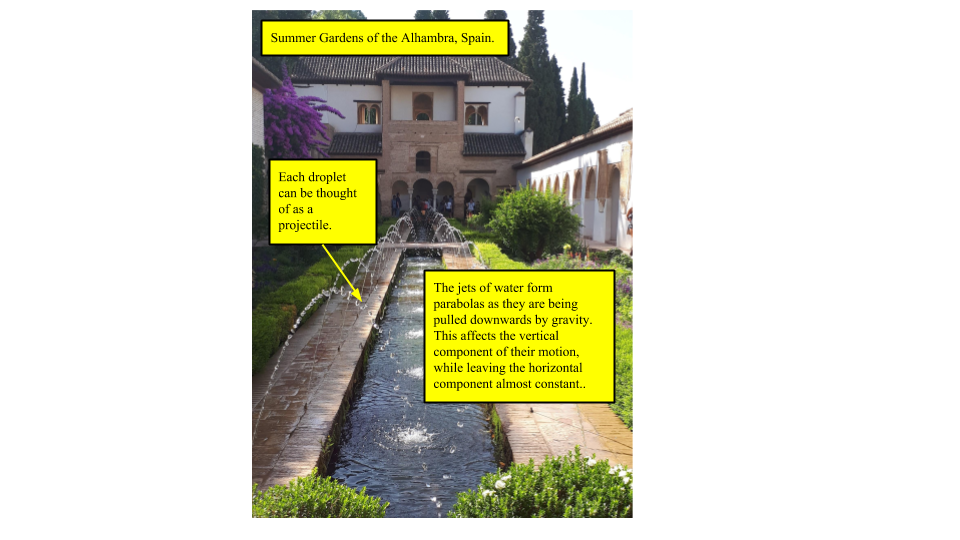 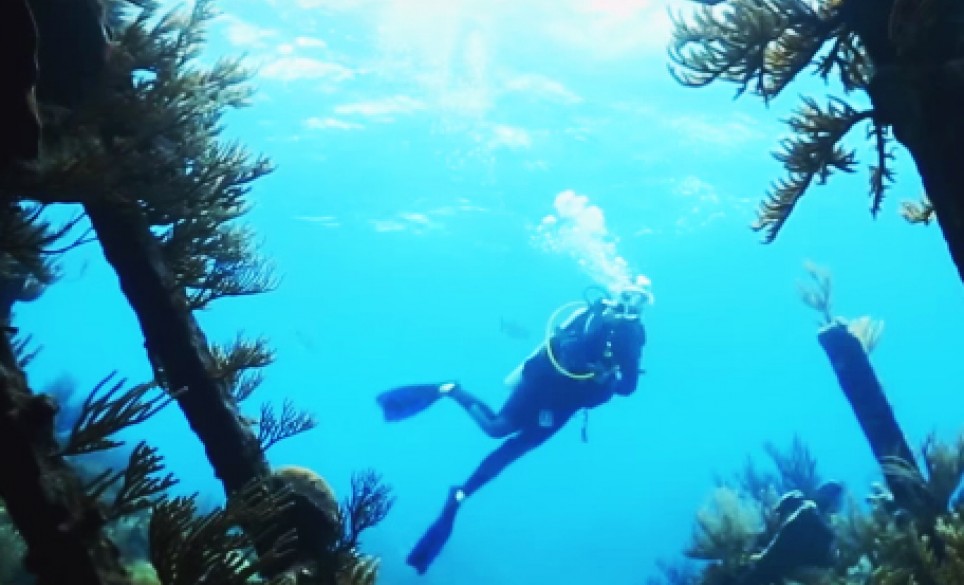 Pumps
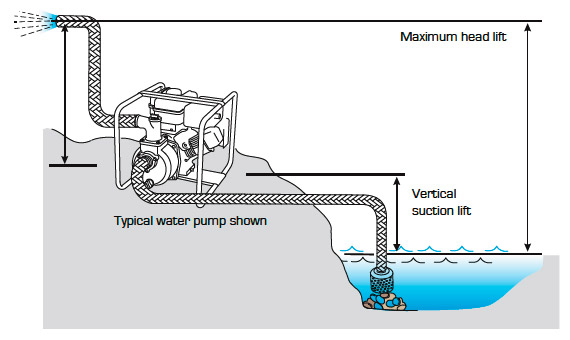 Pascal’s Principle
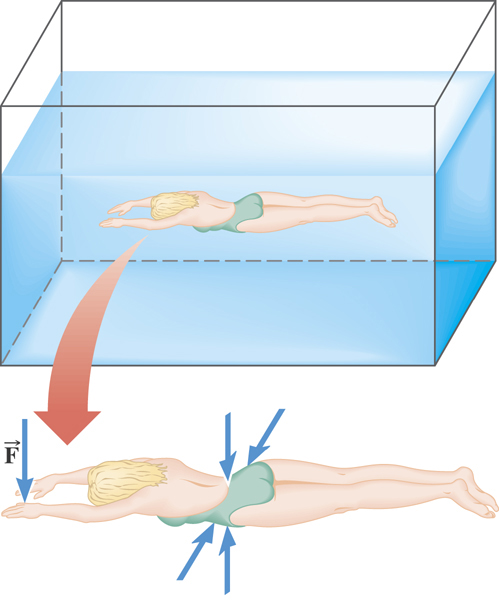 Pressure in a fluid is applied equally in all directions – consequence of Newton’s Third Law
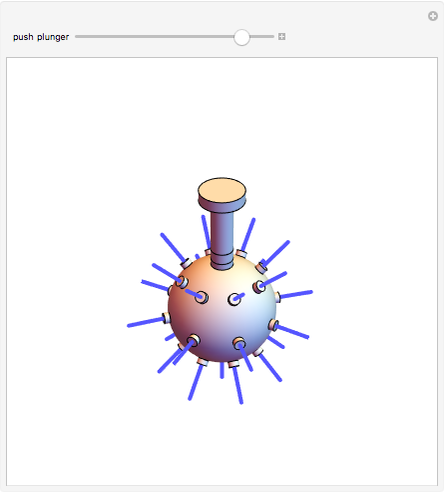 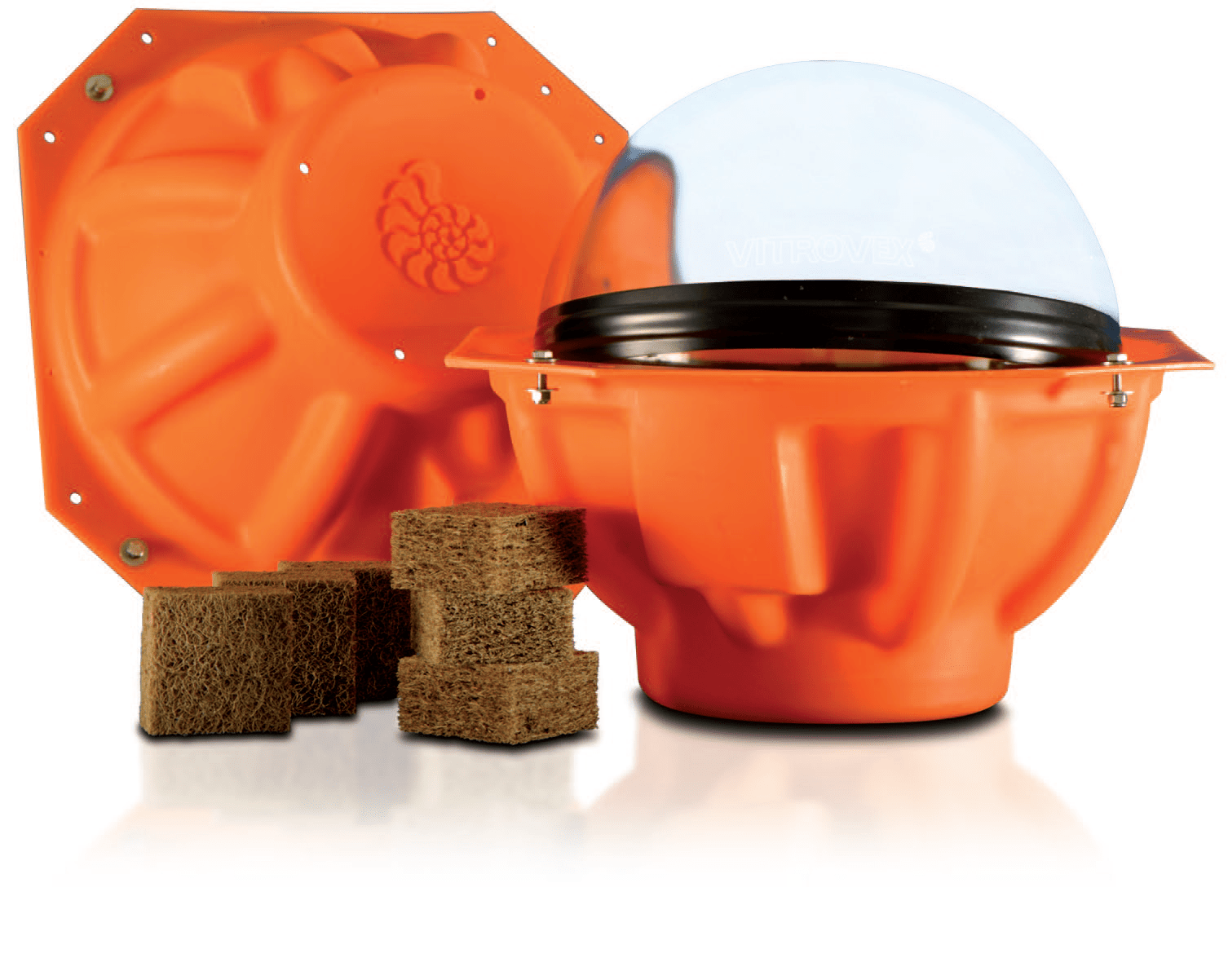 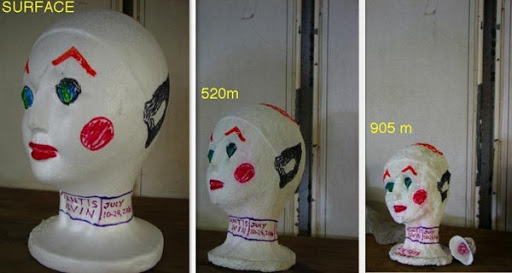 Effects of pressure in
 the deep ocean
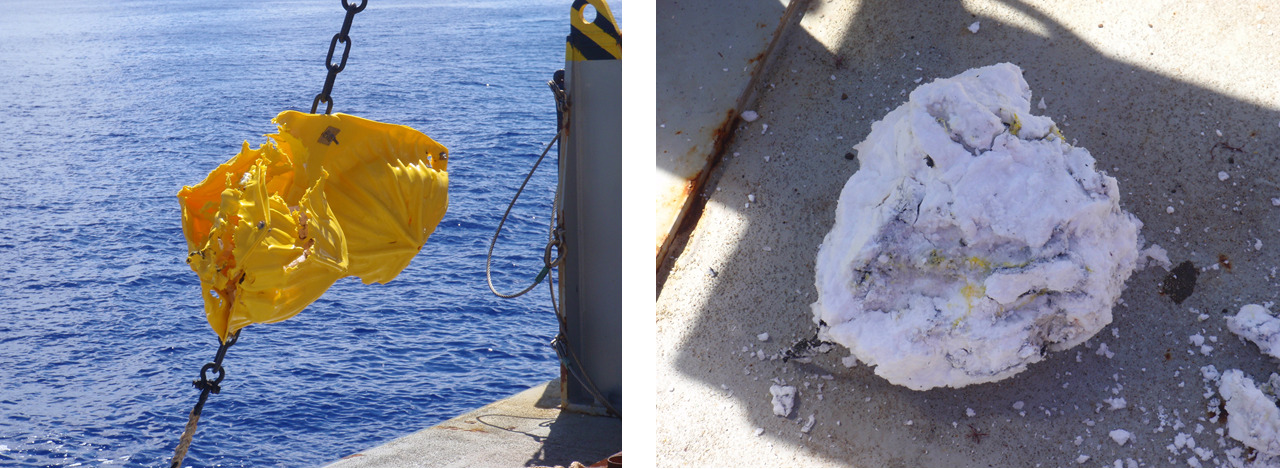 This was a glass sphere
Example 1
The Mariana trench is located in the floor of the Pacific Ocean at a depth of 11,000 m below sea level.  The density of seawater is 1025 kg/m3.  An underwater vehicle is sent down to explore.  It has a circular window of radius 0.1 m.  What force is applied to it if the pressure inside is 1 atmosphere?
Example 2
Watlington water supplies pressure at 1.90 x 105 Pa at the meter which is located at road level.  My house is on a hill and has a faucet to top up the tank 6.50 m above the road.  What is the pressure of the water at the faucet?  How high could I raise a hose pipe above the faucet and still have water coming out to clean my roof?
Example 3